Odpadkové koše červen 2019
Aplikace DejTip.
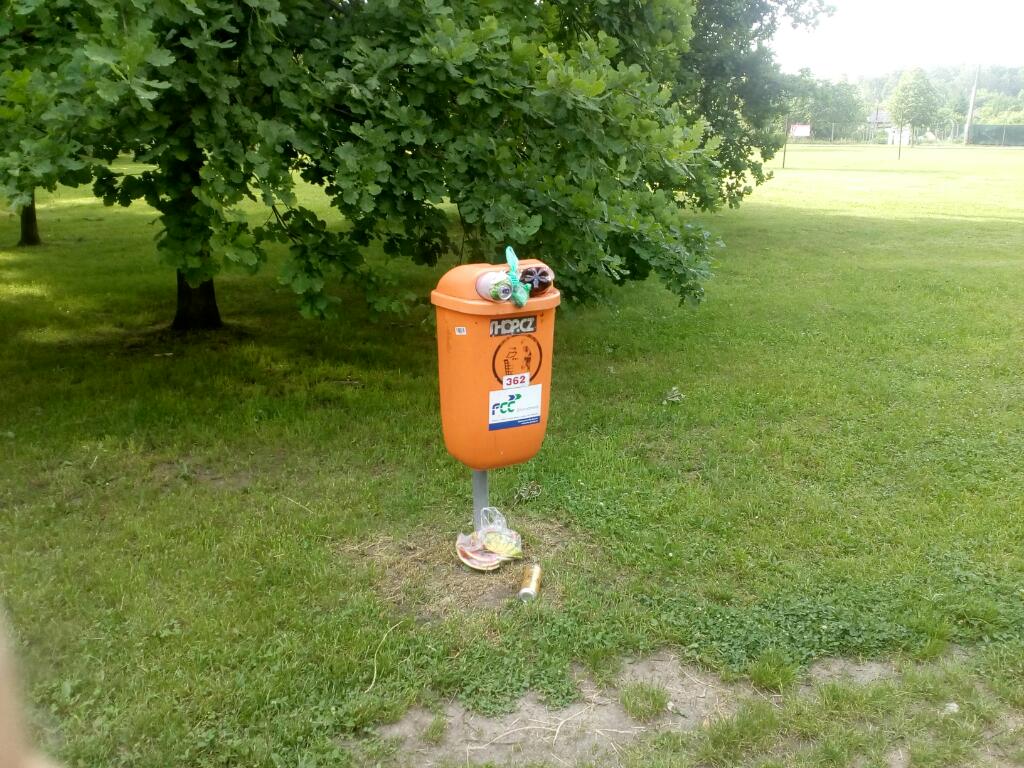 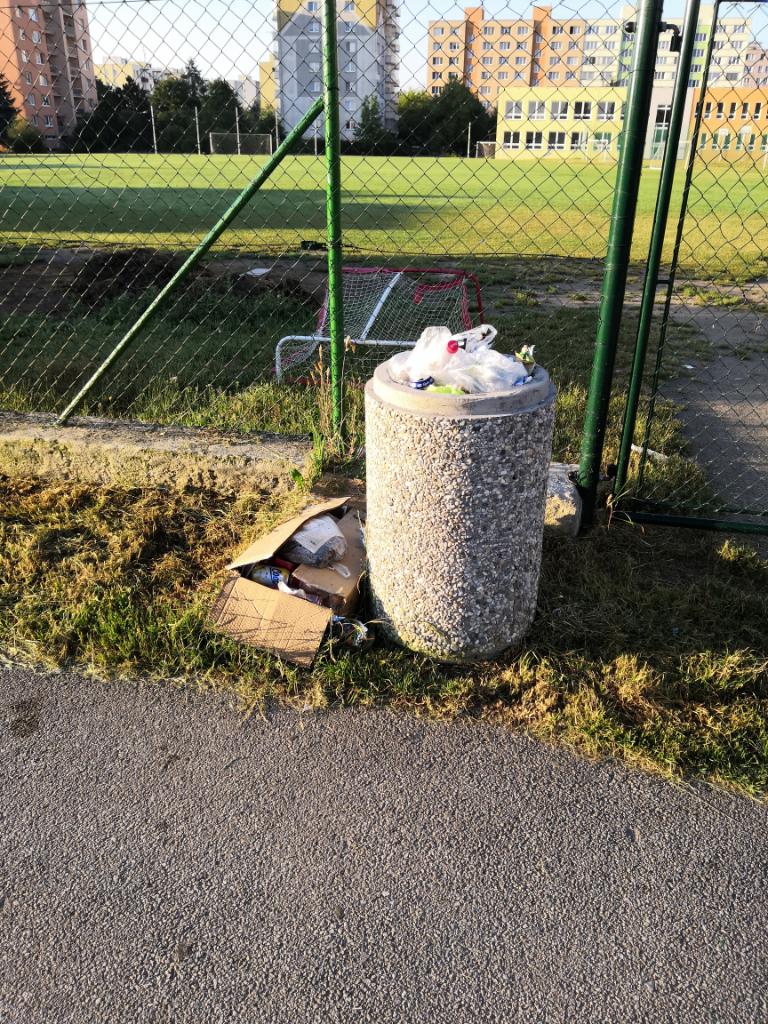 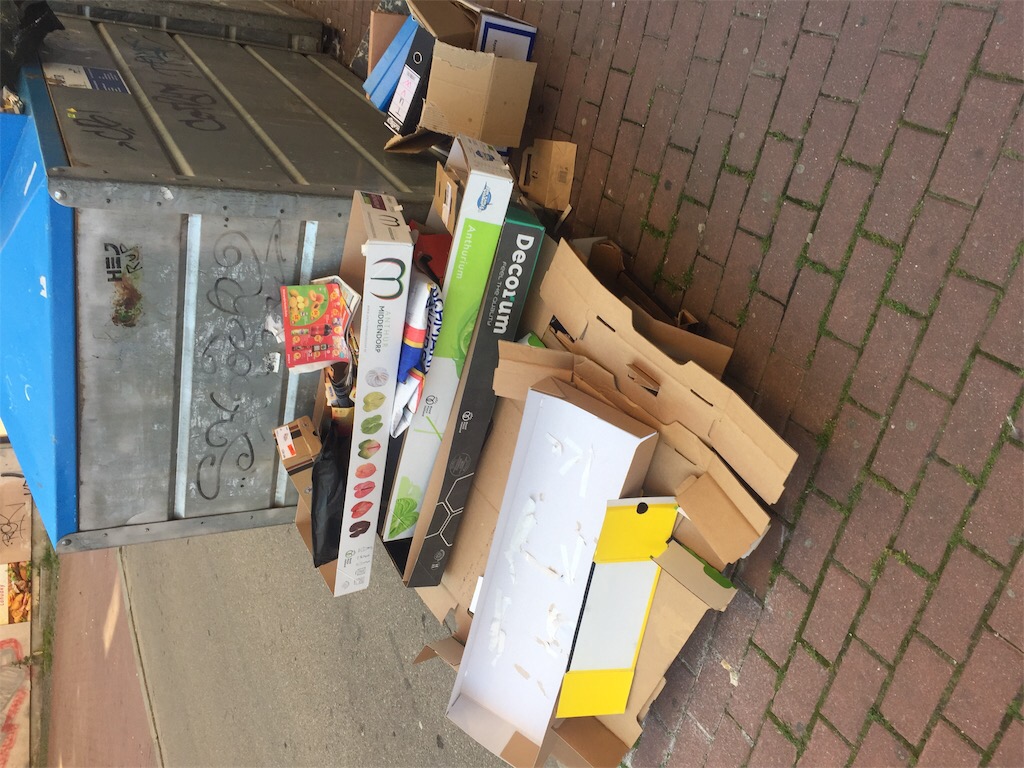 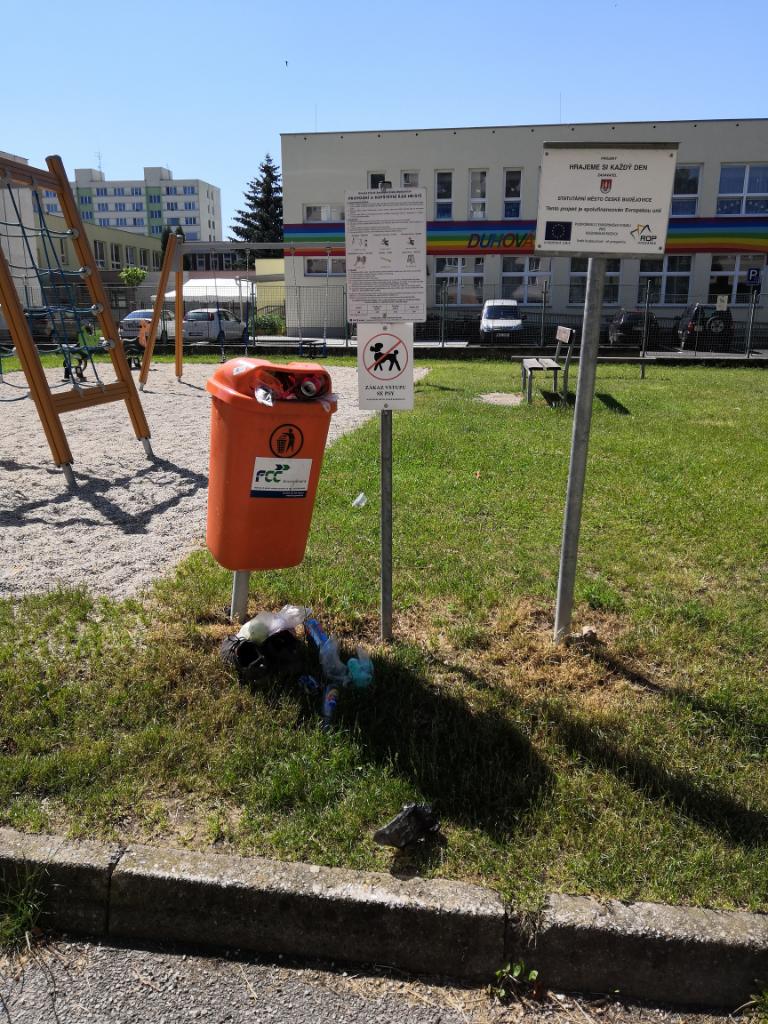 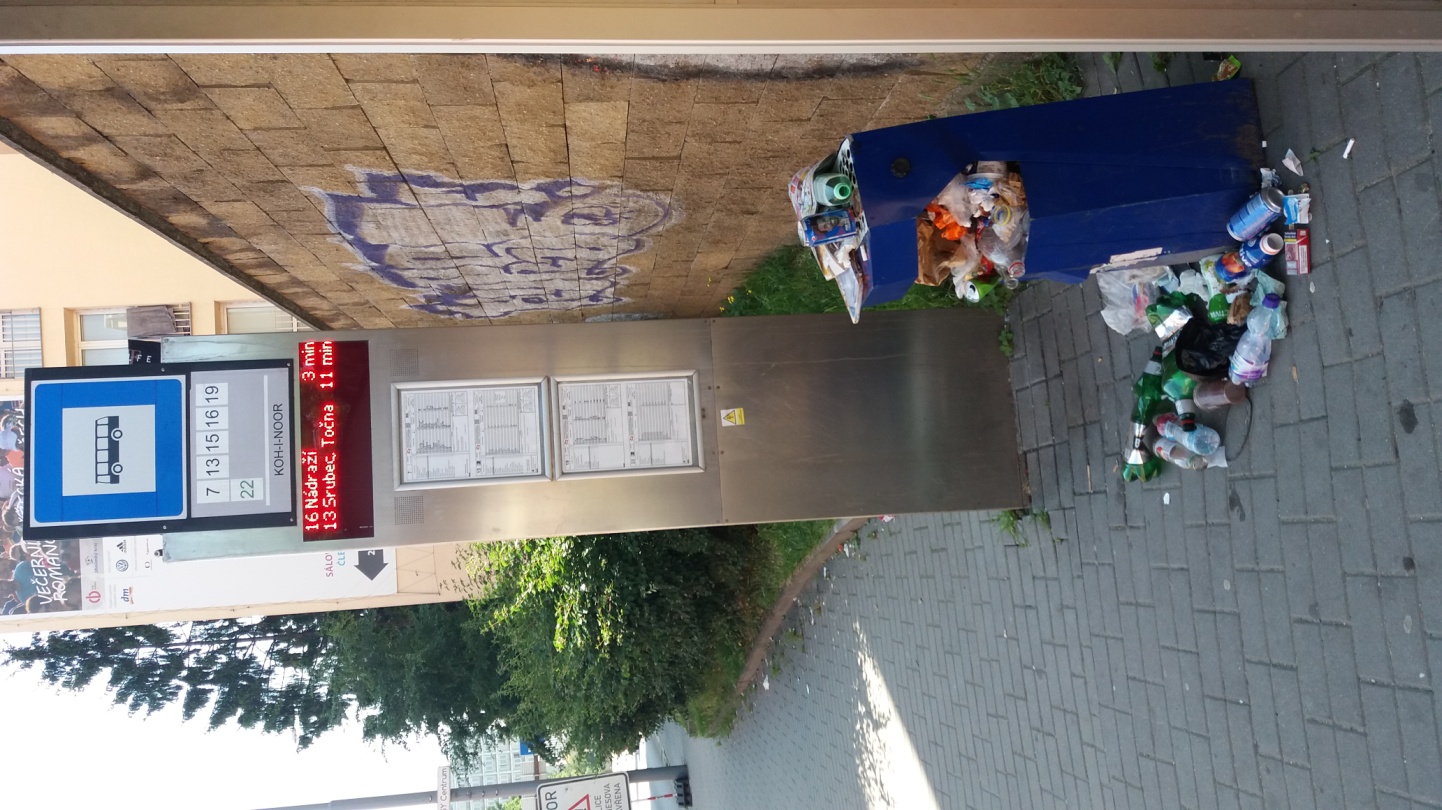 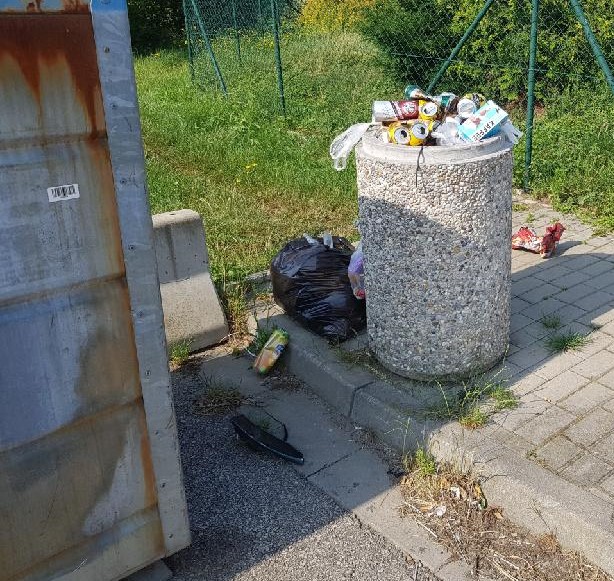 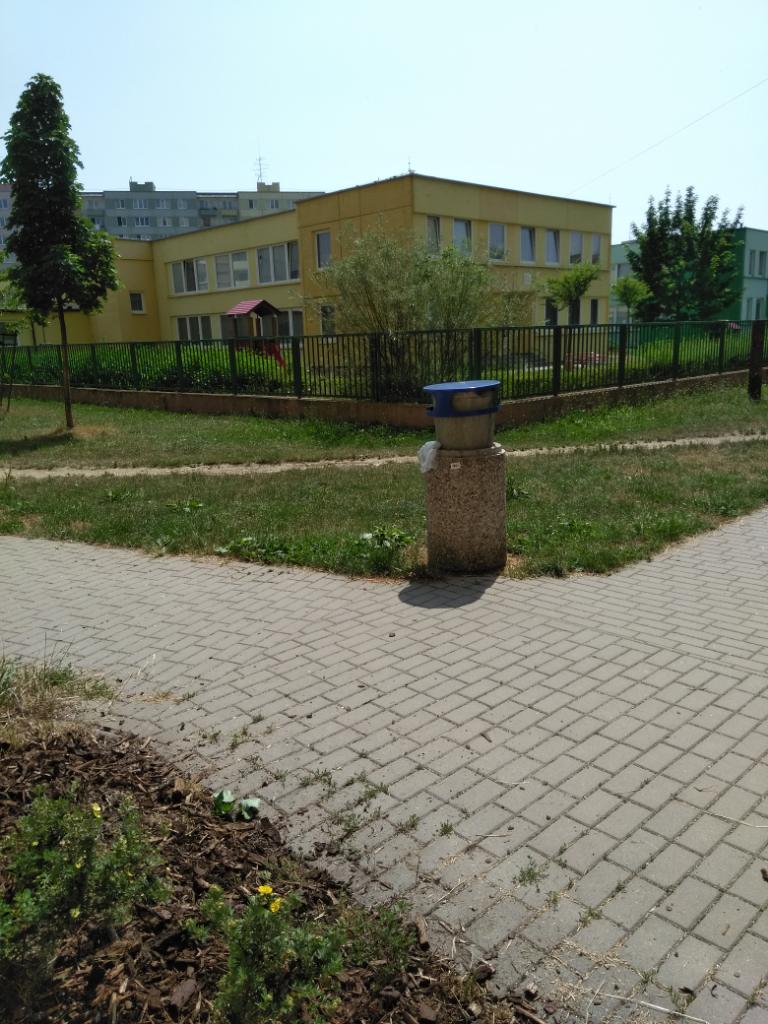 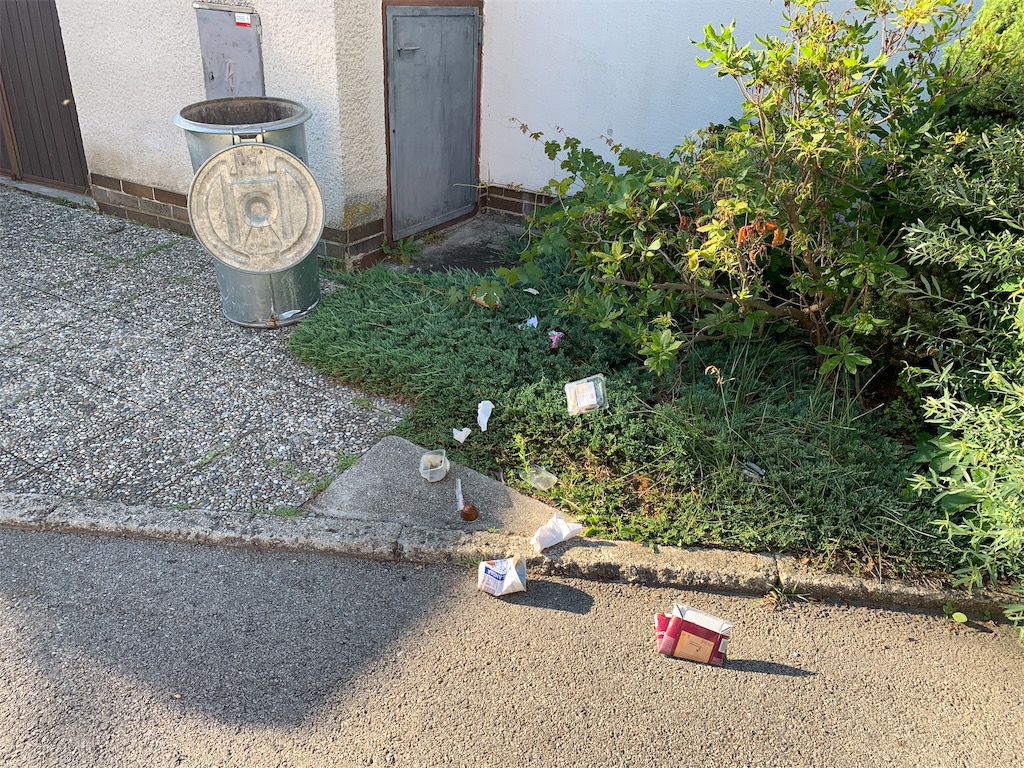 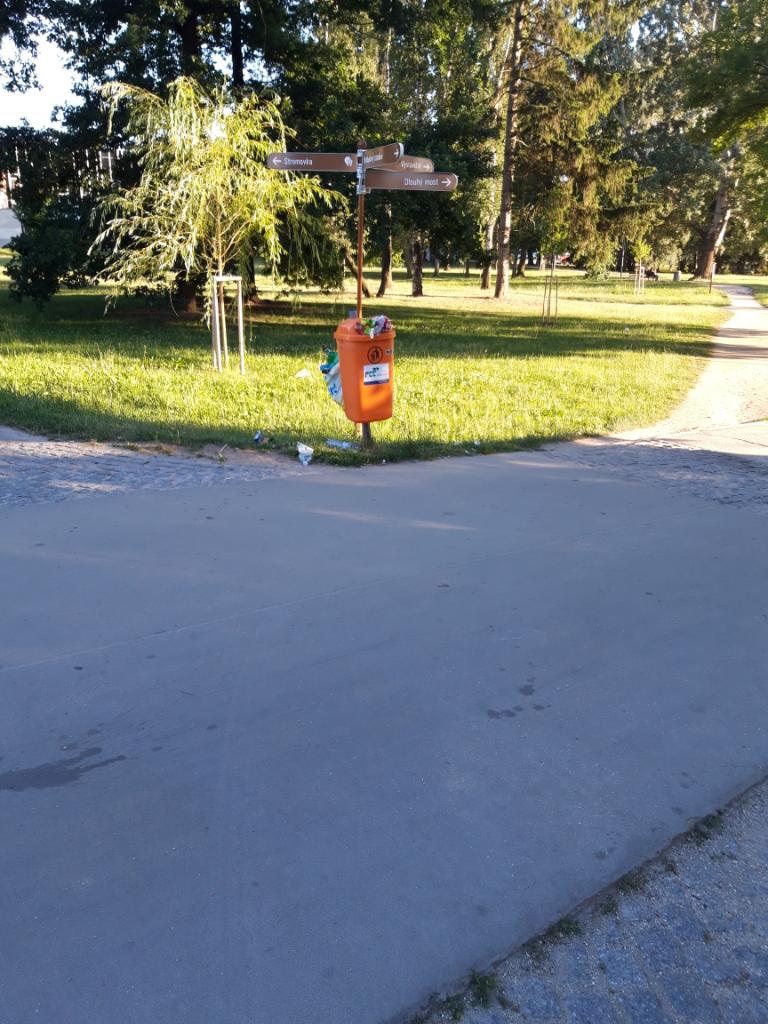 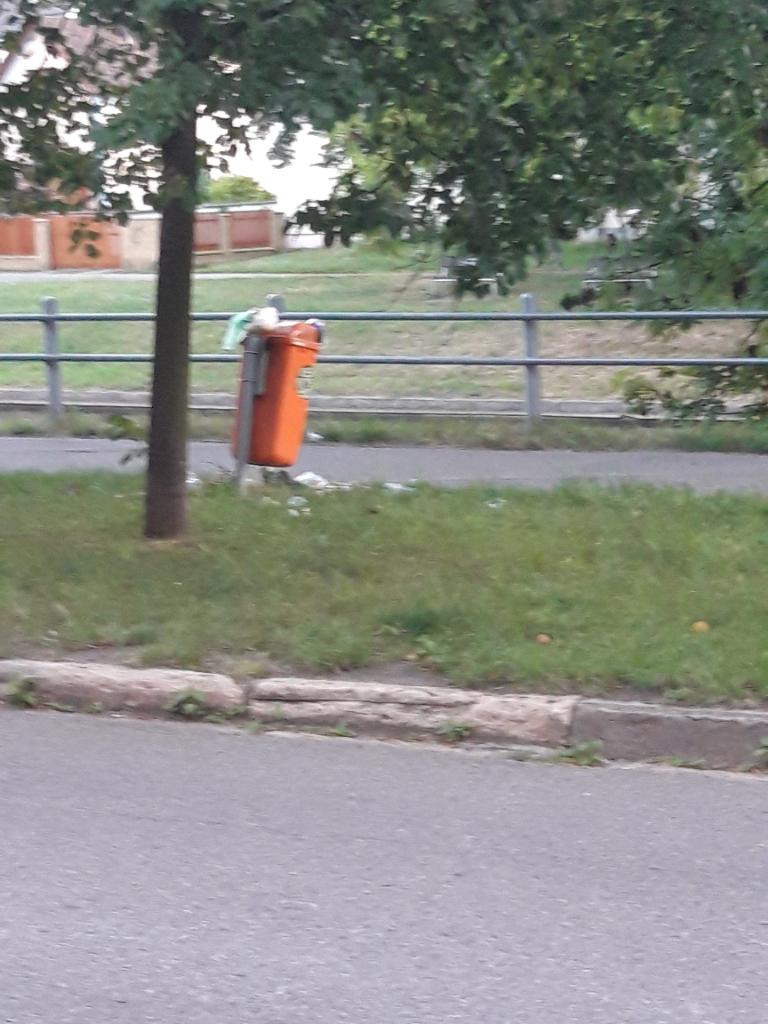 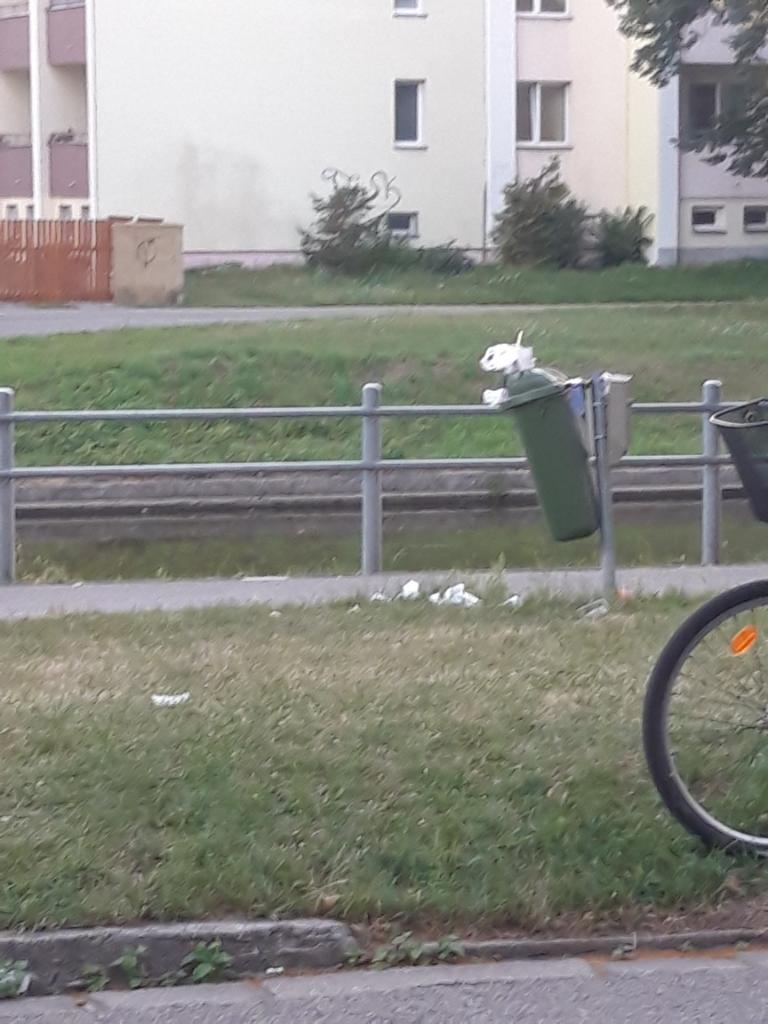 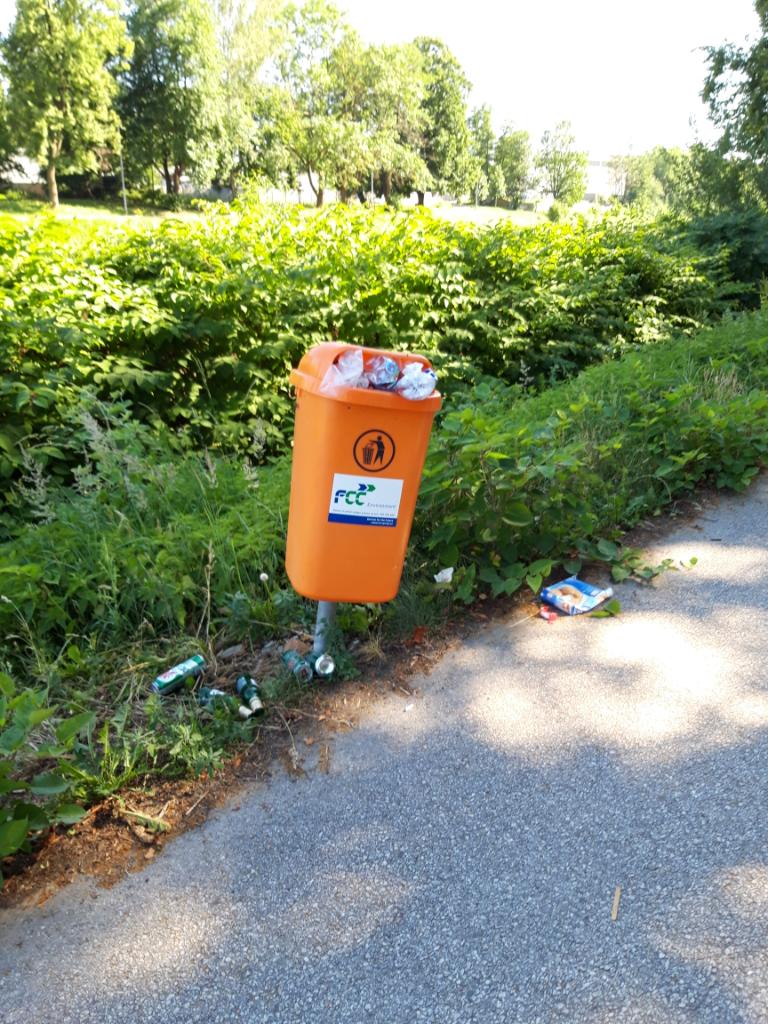 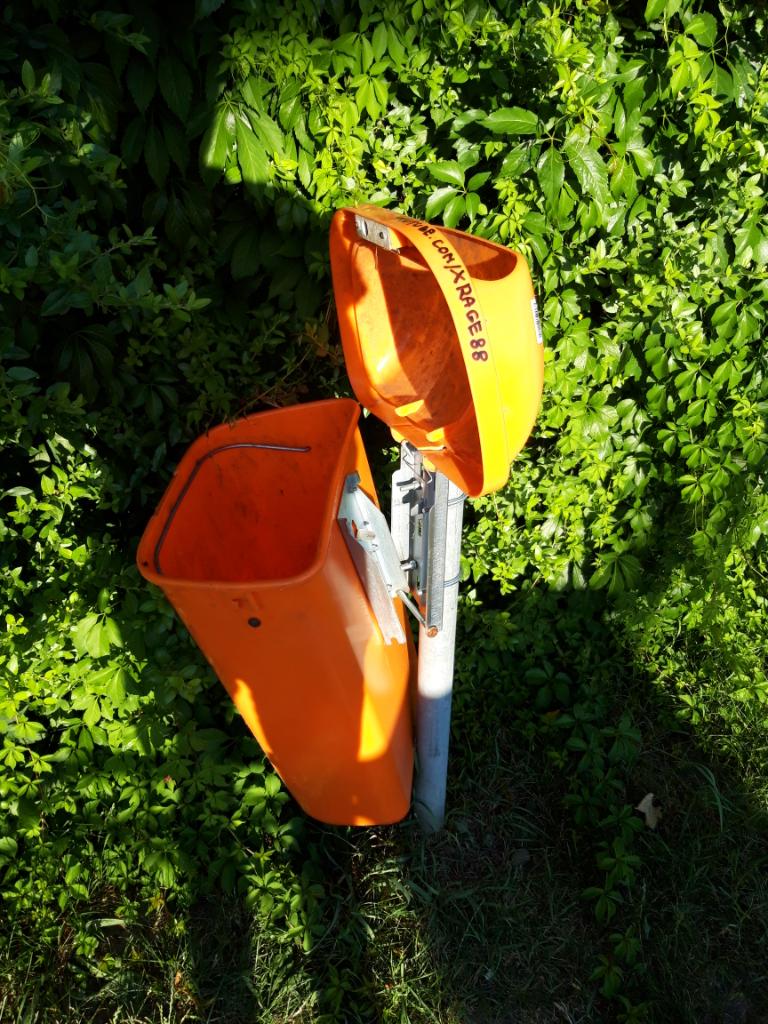 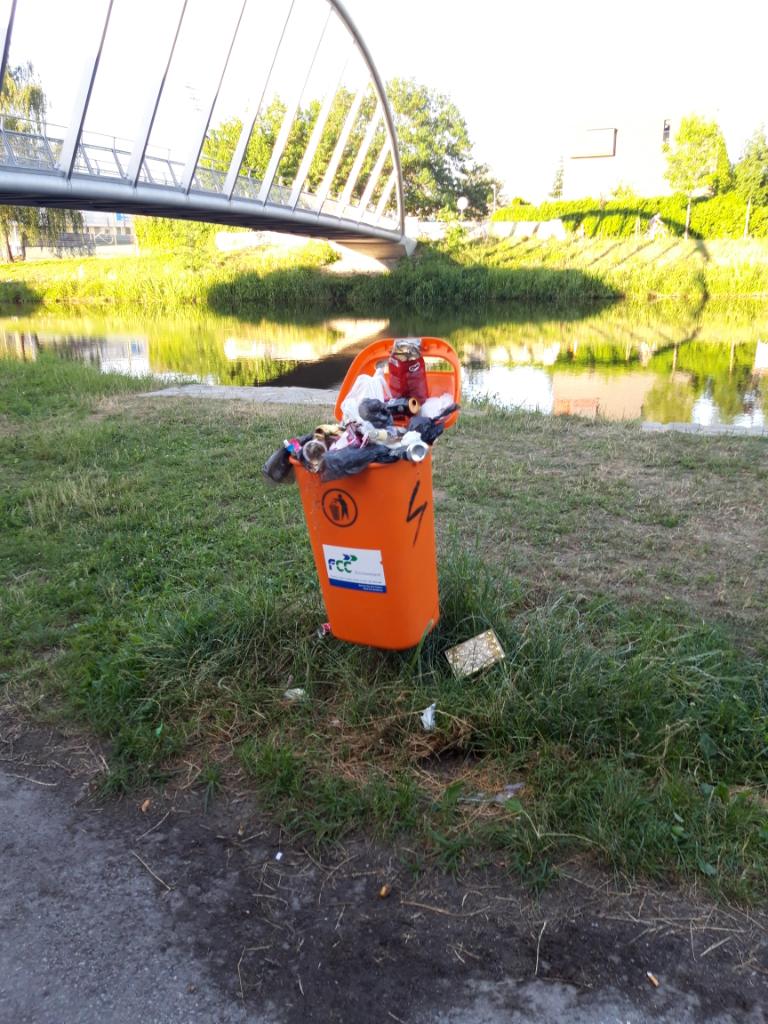 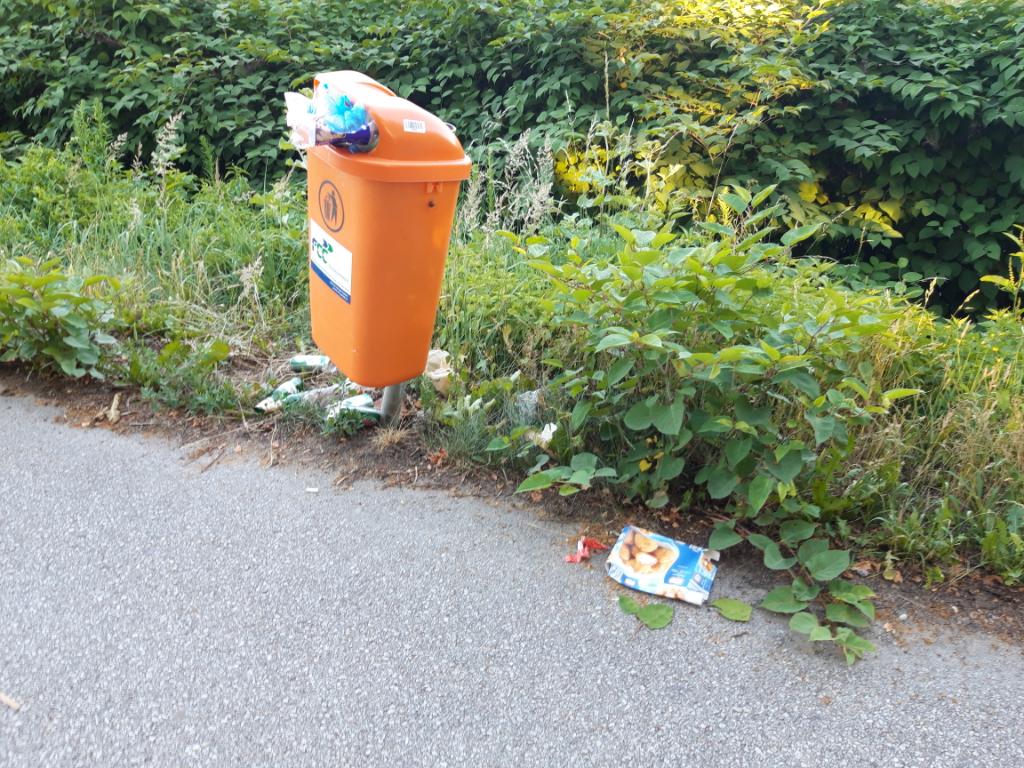 Kategorie Odpadky, černá skládka
  Popis Věčně i bohužel už 3 dny přetékající odpadkový koš u dětského hřiště. Svoz by měl probíhat ob den, vzhledem k tomu, že tu není jiný odpadkový koš v celé ulici. A okolí hřiště se stává místem setkávání dětí, mládeže a bohužel i nepřizpůsoblivého obyvatelstva.
  URL fotografie 
  Adresa České Budějovice, Puklicova 101124, České Budějovice, 37004, České Budějovice 3
  Longitude 14,470442533493
  Latitude 48,984807861345
  Presnost 0
Kategorie: Autovrak
  Popis: přeplněné odpadní koše v celé délce na pravém břehu Malše od železničného mostu až k parku v Dukelské ulici.
  URL fotografie: 
  Adresa: České Budějovice, Na Nábřeží 725/29, České Budějovice, 37001, České Budějovice 6
  Longitude: 14,47774887085
  Latitude: 48,962525485185
  Presnost: 0
Kategorie: Odpadky, černá skládka
  Popis: zapáchající odpadky položené mimo určené místo jsou plné odporných much,normálnímu člověku je z toho nablití
  URL fotografie: 
  Adresa: České Budějovice, V. Volfa 1302/17, České Budějovice, 37005, České Budějovice 2
Přeji hezké léto všema dobrou chuť, pokud právě obědváte!